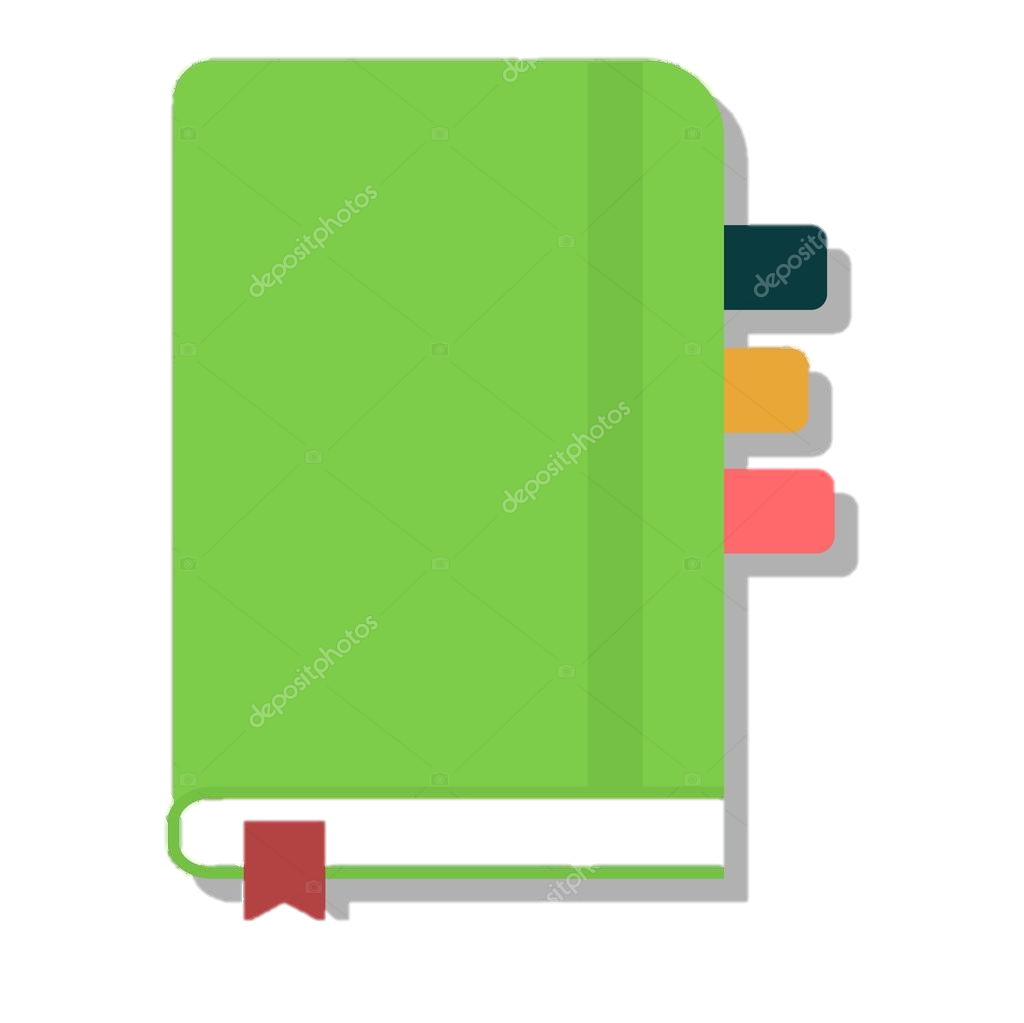 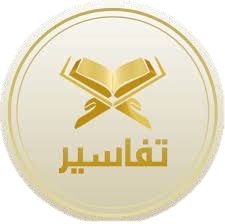 وحدة قصار المفصل
(الكوثر والماعون)
تفسير سورة قريش 
تفسير سورة الفيل
الصف الأول متوسط
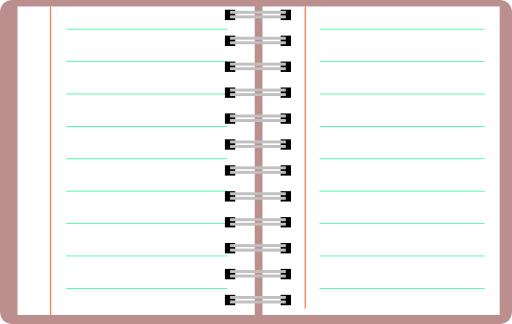 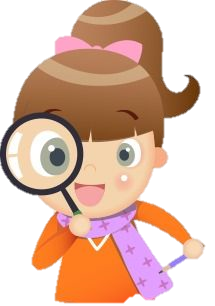 الاستراتيجيات
القصة
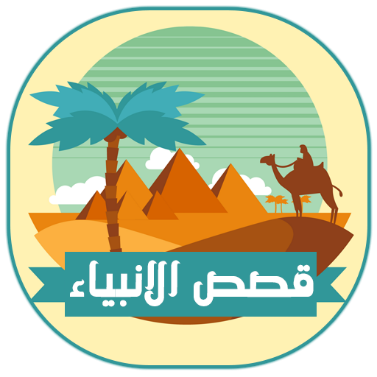 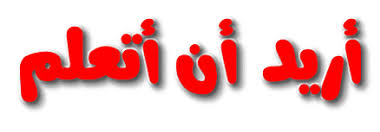 دون أفكارك
عرض تعليمي
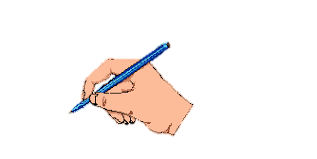 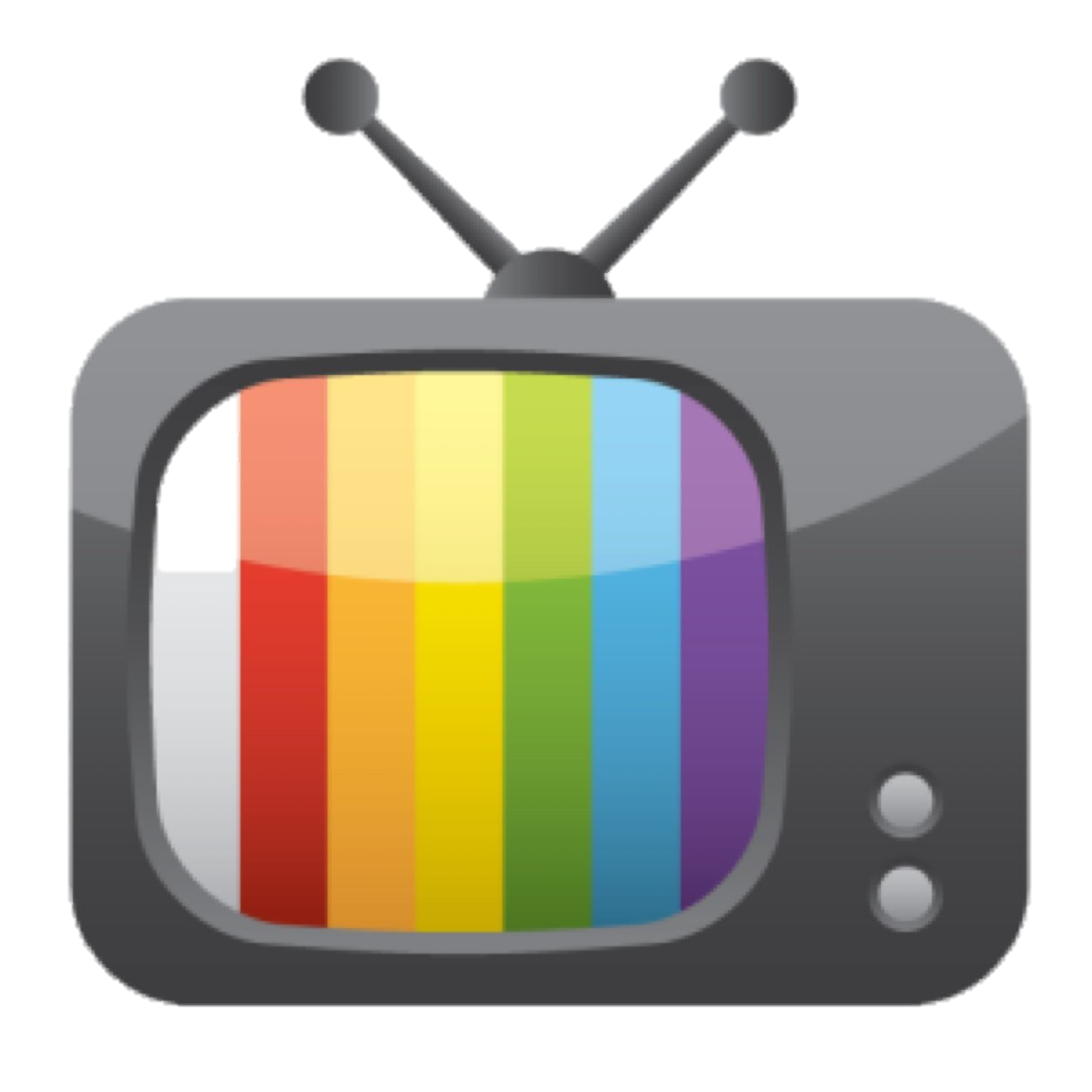 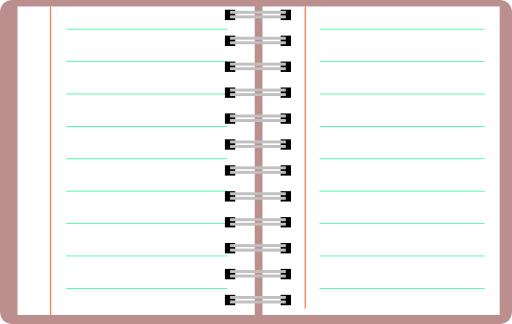 عرض تعليمي
طالبتي سندون ما نريد تعلمه..
ثم أتركك مع عرض تعليمي اكتشفي معه شرح آياتنا لهذا اليوم..
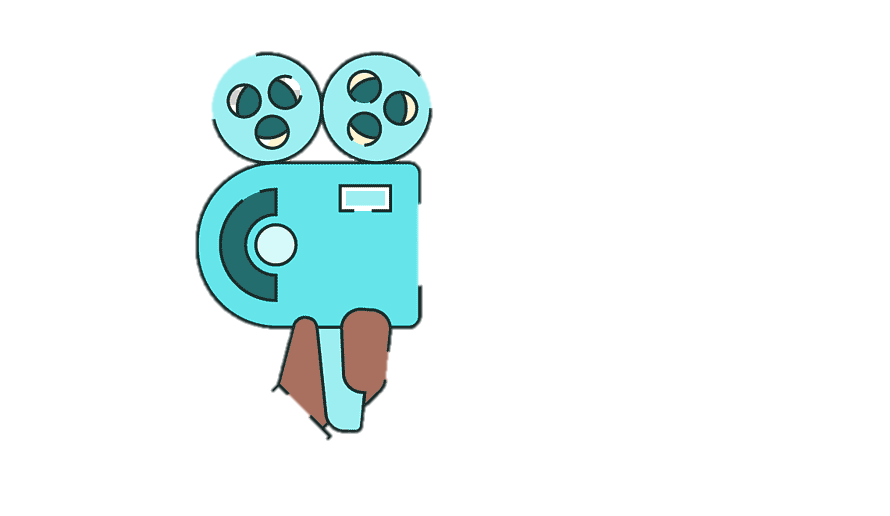 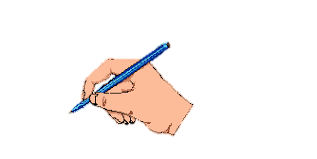 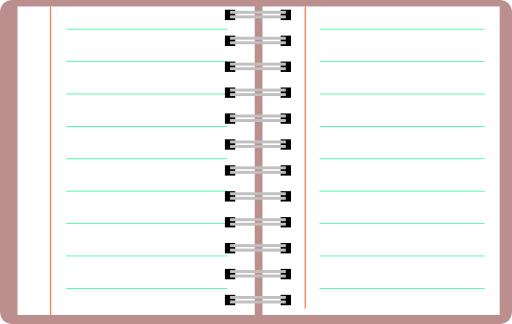 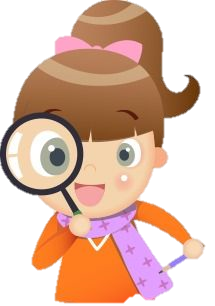 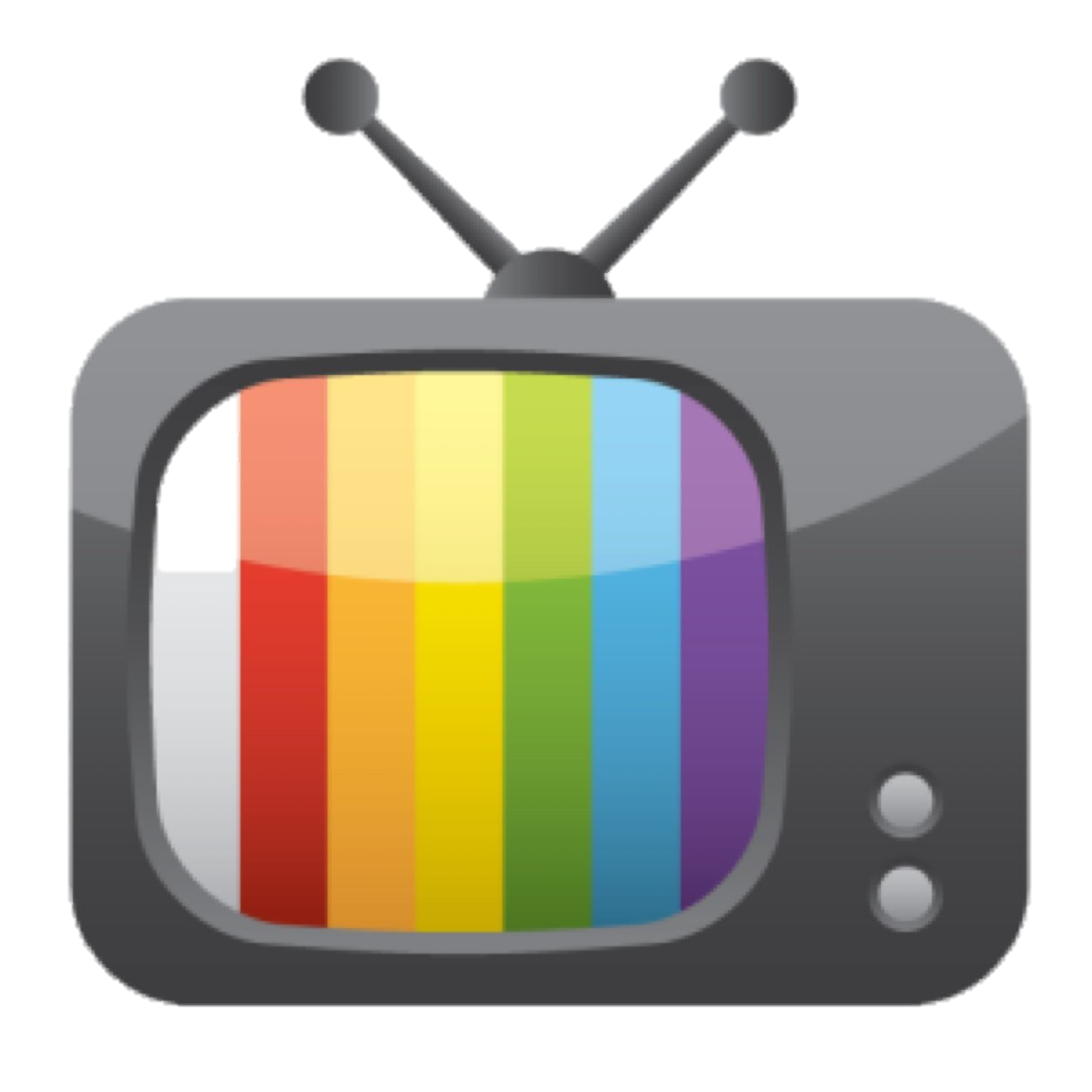 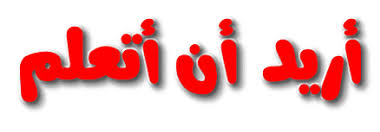 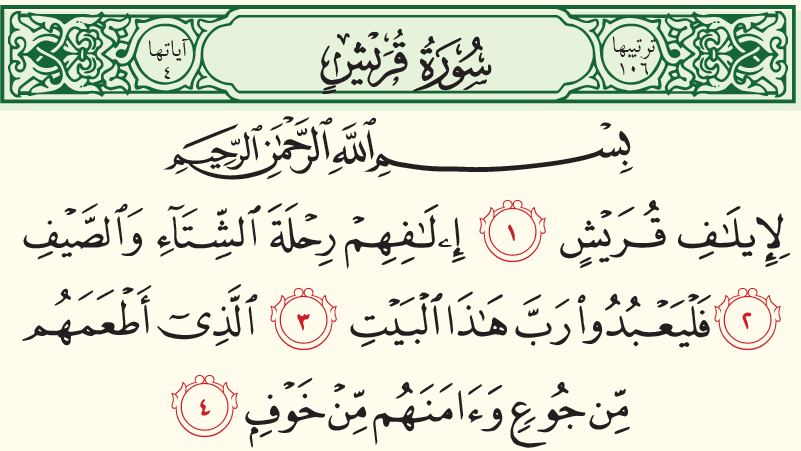 1- مامعنى ( لإيلاف)؟
2-حددي موقع رحلة الشتاء و الصيف؟
3-ما المقصود بـ(البيت)؟
4-ماهي النعم التي امتن الله بها على قريش؟
5-مالدلالة على وجوب شكر النعم من السورة؟
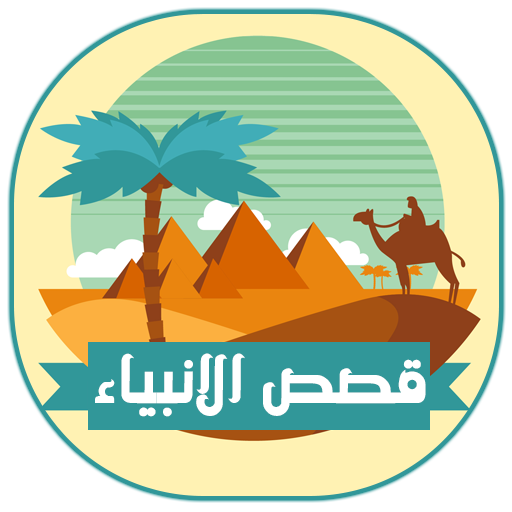 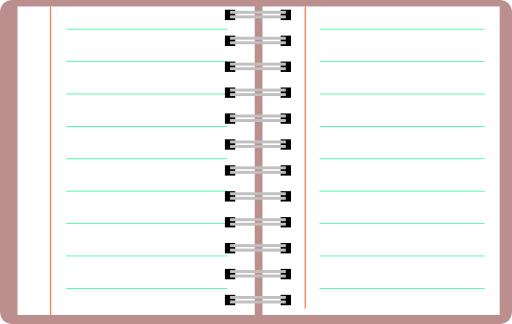 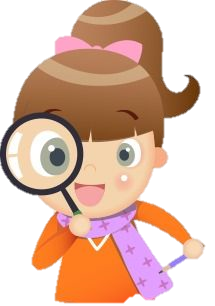 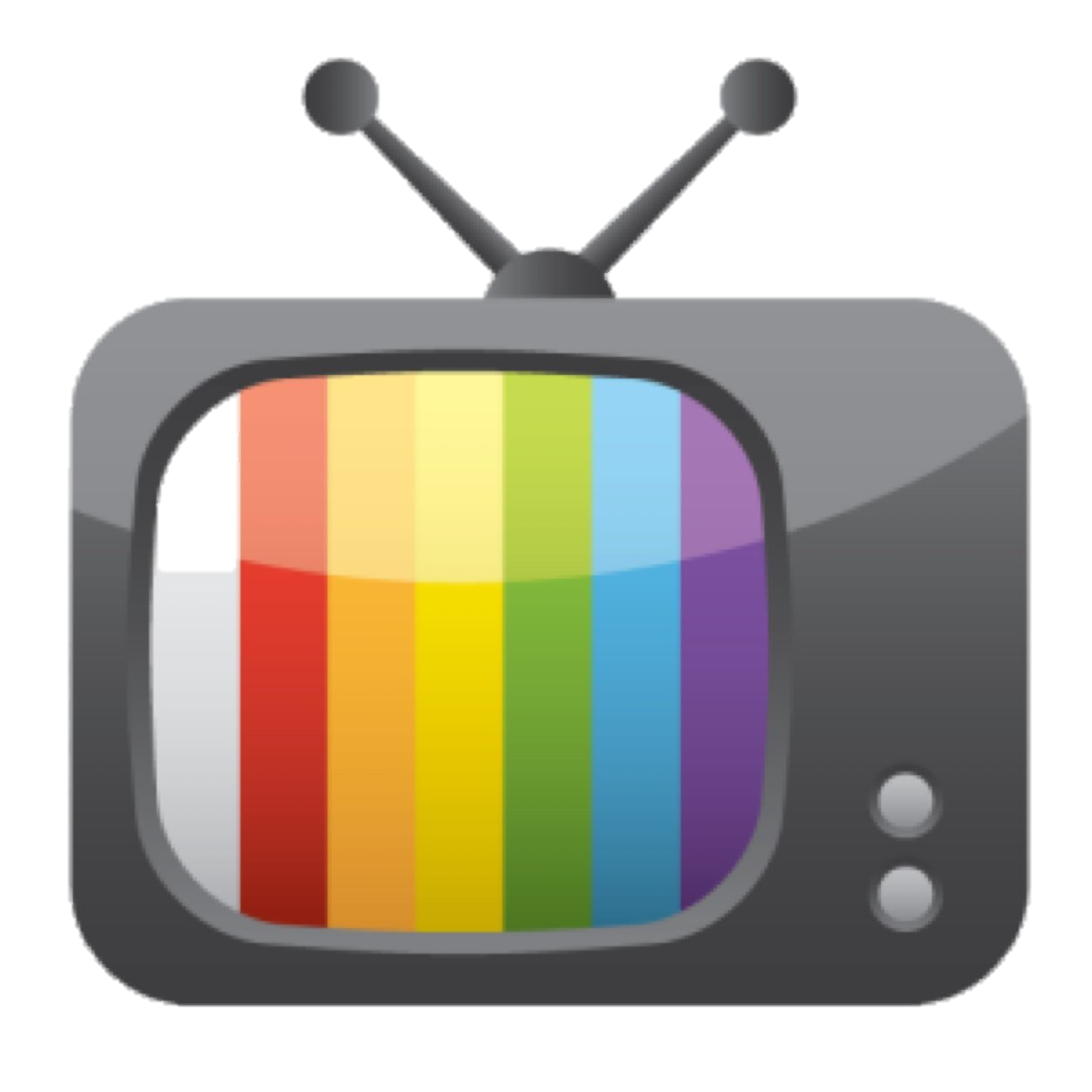 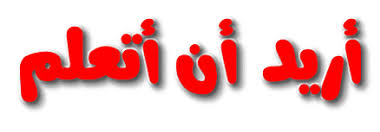 1- لخص أحداث القصة؟
2-ما هو هدفهم من غزو مكة المكرمة؟
3-كيف رد الله كيدهم؟
ما معنى(أبابيل)؟
4- مامعنى (سجيل)؟
5-صفي حالهم بعد انزال العقوبة بهم؟
6-في عام الفيل كان هناك حدث يبشر بتغير مسار البشرية ما هو؟
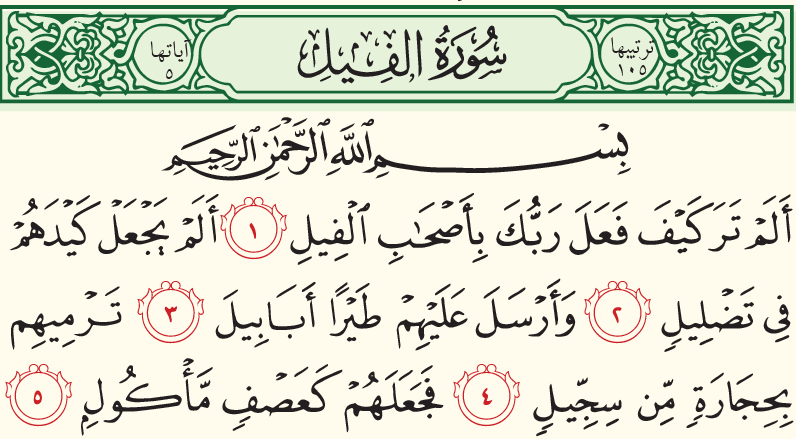 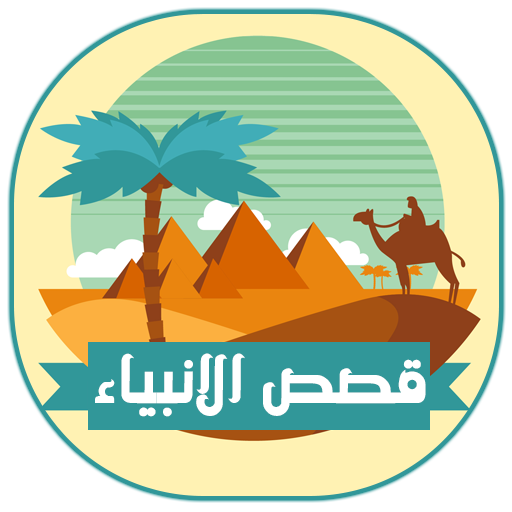 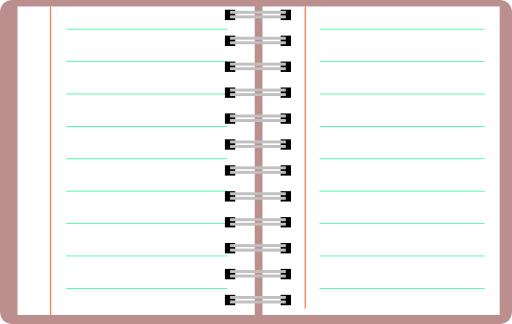 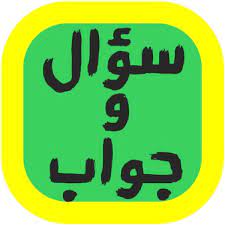 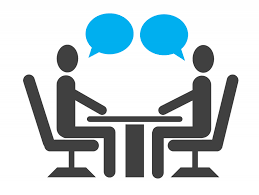 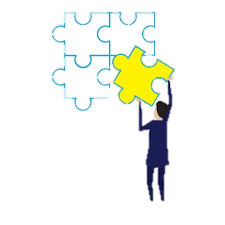 المناقشة 
بعد العرض
نعيد طرح الأسئلة السابقة لتكتمل الصورة
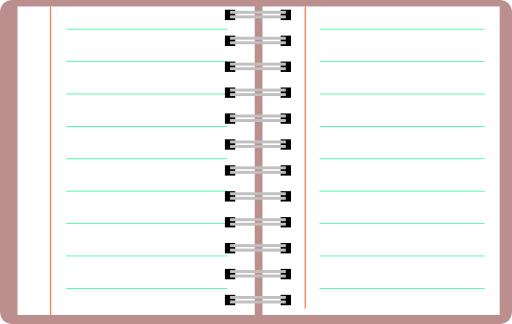 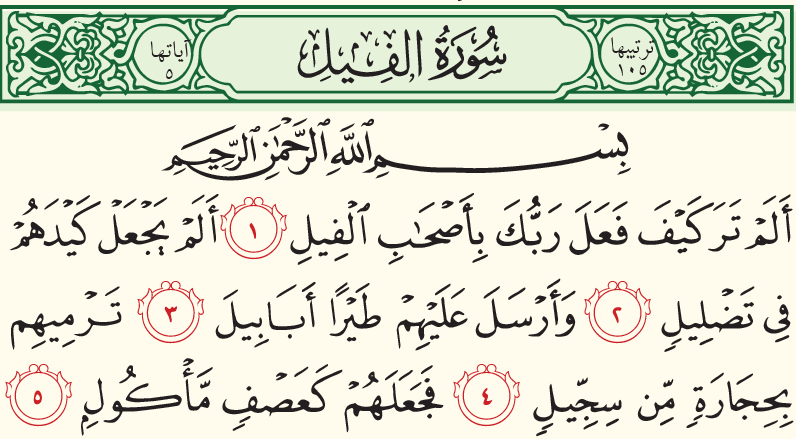 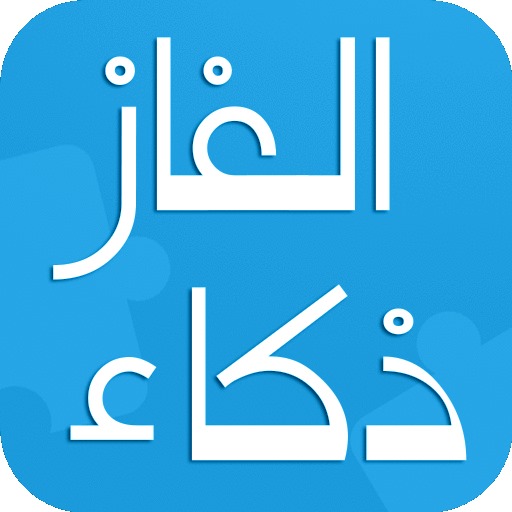 بيان مكانة البيت الحرام
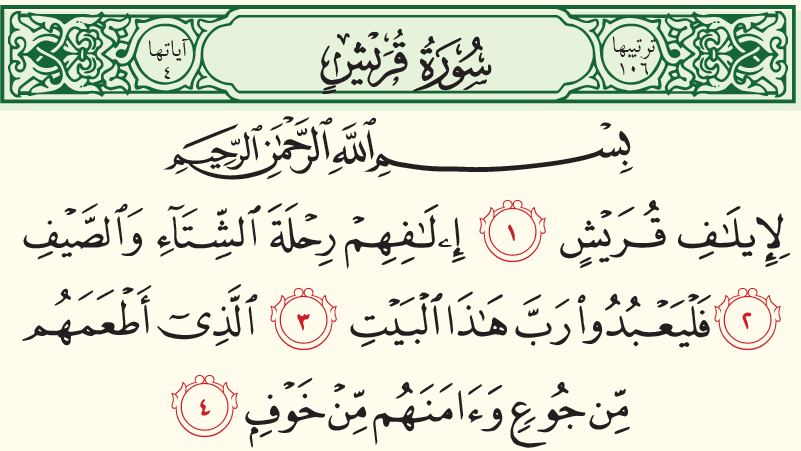 جمع السورتين موضوع واحد.
 ما هو؟
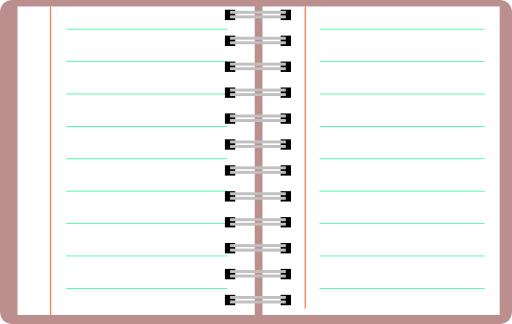 حل 
أسئلة التقويم
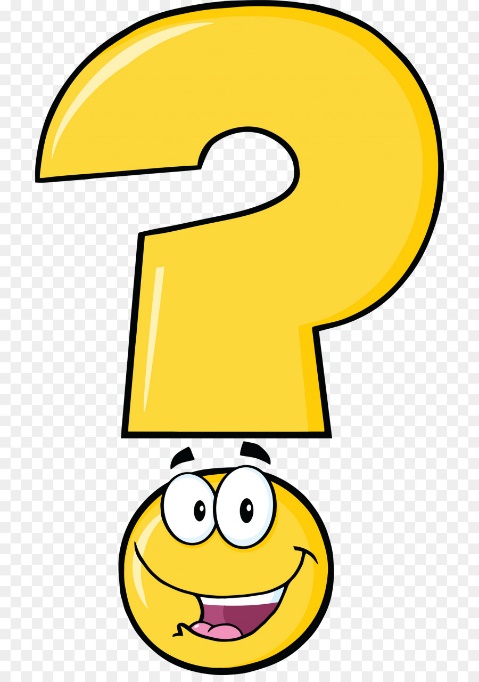 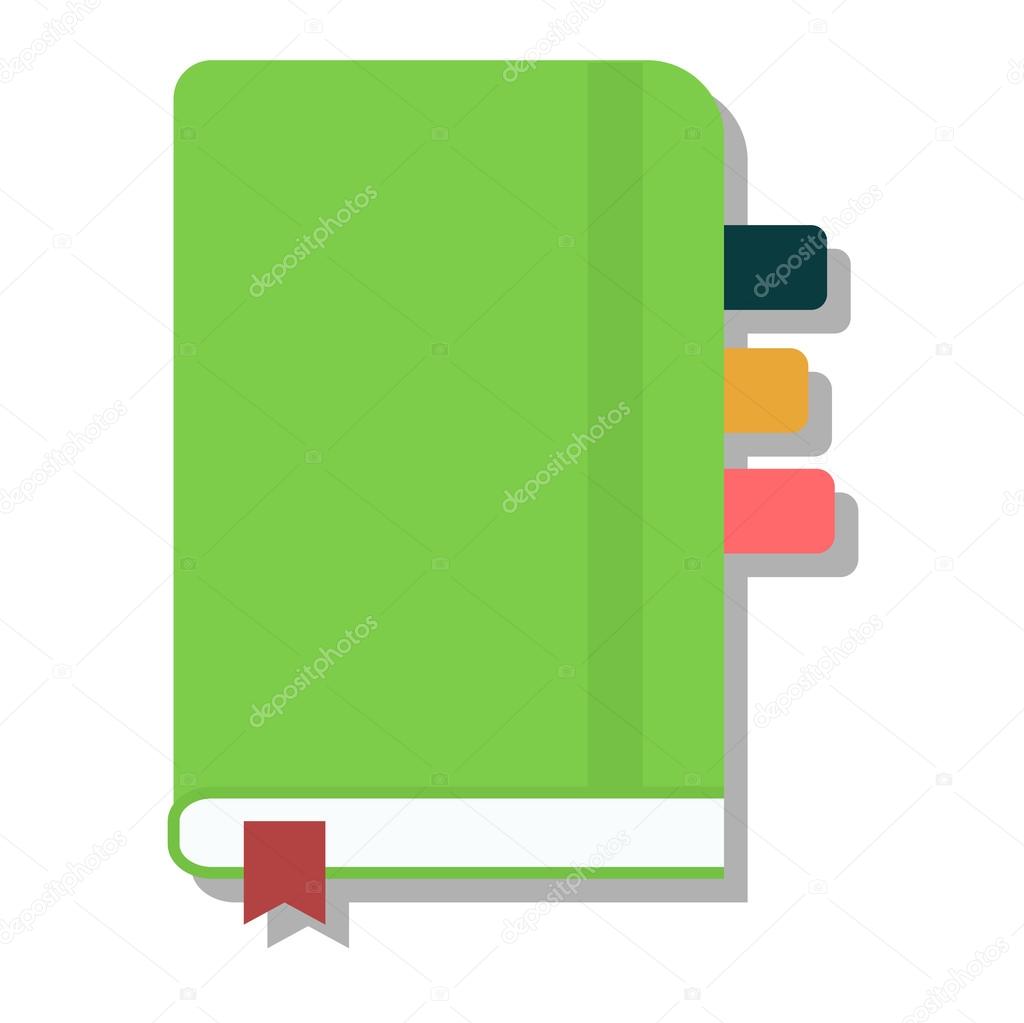 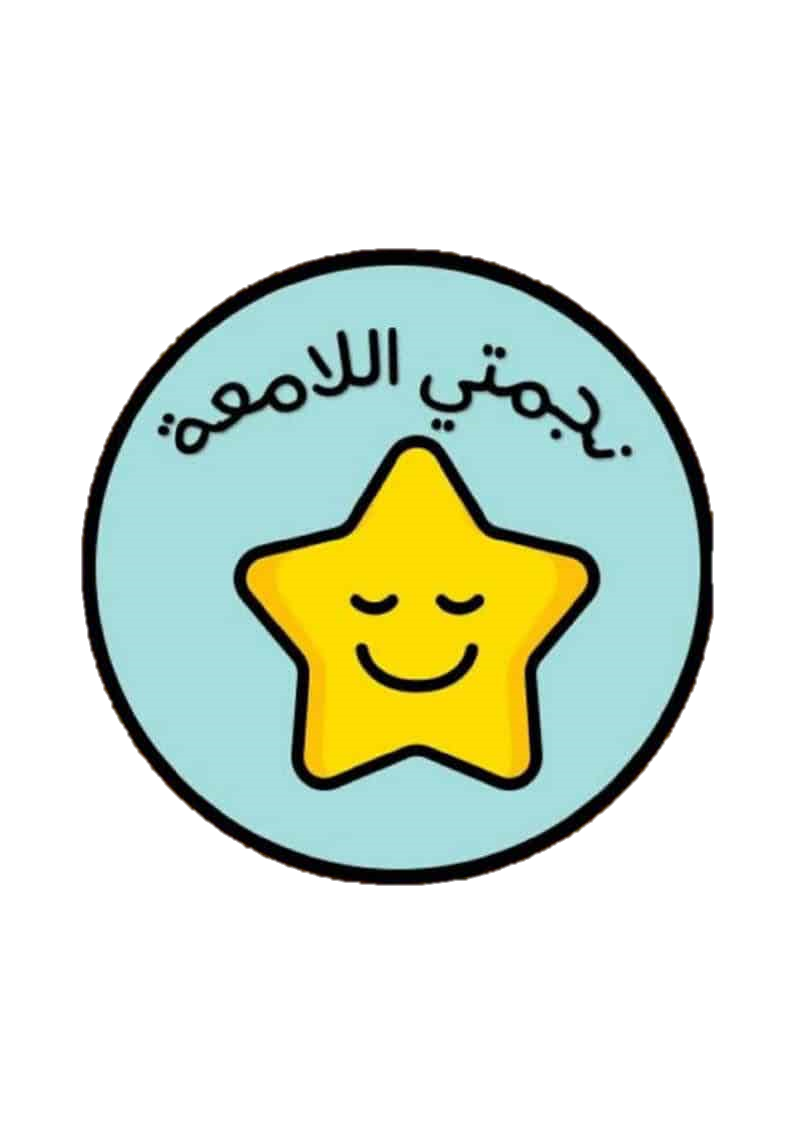 وحدة قصار المفصل
(الكوثر والماعون)
شكرا لتفاعلكن الرائع